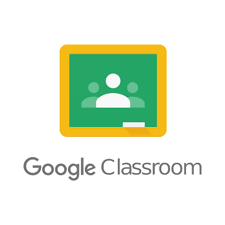 Educación Especial SLP
DUA
otros
TEACCH
Fonético gestual
Montessori
Troncoso
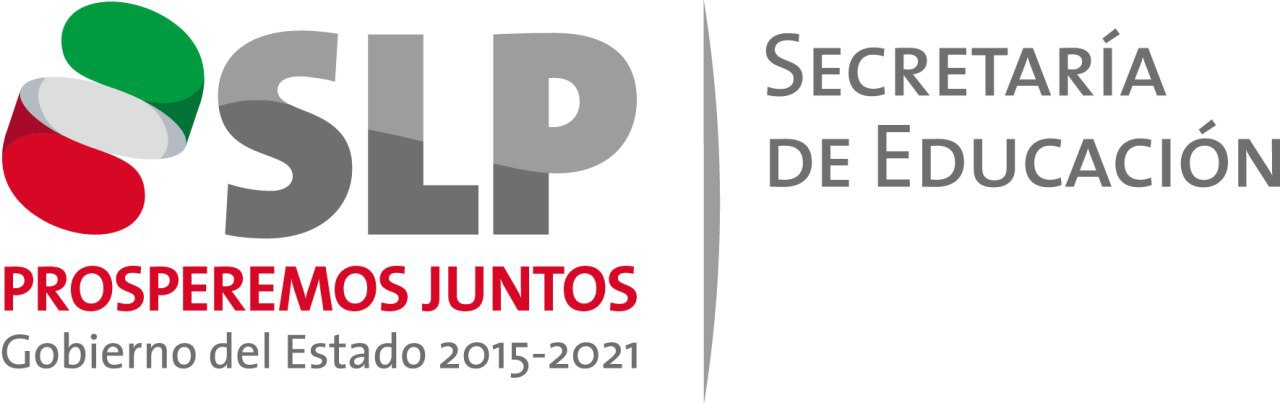 L.E.E. Cinthya Denisse Narváez Zúñiga
Método global de lectura
Reconocimiento de palabras escritas
Aprendizaje de sílabas
Lectura fluida
Método de lectura Troncoso
María Victoria Troncoso
María Mercedes del Cerro
1998
Respuestas gestuales o motoras
Proporciona
información
Estímulos visuales
¿Quién es candidato?
Atención sostenida
1
Sentido de visión
2
Sentido de audición
3
Sistema de comunicación
4
¿Qué lo hace funcional?
Objetivos
Materiales
Repetición
Expectativas
Etapas del método de lectura
Las diferencian objetivos y materiales
Interrelacionadas
Simultáneas
3
1
2
Reconocimiento global de palabras escritas
Etapa de preparación
Progreso en la lectura
Reconocimiento y aprendizaje de sílabas
¡Gracias!cinthya.narvaez.zun.n06@slp.nuevaescuela.mx